Inkluderande mötestekniker
Demokratiska möten
[Speaker Notes: I följande avsnitt får ni lära er om vad ett demokratiskt och inkluderande möte innebär. Ni får göra praktiska övningar som bidrar till demokratiska och inkluderande möten.  Det är därför viktigt att vara aktiva deltagare!]
Innehåll
Vad innebär demokratiska och inkluderande möten? 
Praktiska övningar 
Checklista
[Speaker Notes: Vad innebär demokratiska och inkluderande möten? 
 
Praktiska övningar som bidrar till demokratiska och inkluderande möten   
Övningar: talrundor, lära känna-övningar, gemensamma mötesregler  
 
Checklista: Inkluderande möten]
Demokratiskt och inkluderande möte
[Speaker Notes: Vad innebär ett demokratiskt och inkluderande möte? 
Möten som genomsyras av grundläggande demokratiska värderingar:  
 
Lika rättigheter och möjligheter 
Alla människor ska ha lika rättigheter och möjligheter oavsett kön, könsidentitet eller könsuttryck, etnisk och social tillhörighet, religion eller annan trosuppfattning, funktionsförmåga, sexuell läggning eller ålder. 
 
Delaktighet och inflytande 
Möjligheter för alla i gruppen/föreningen att ha insyn i och kunna påverka verksamheten. Det kan till exempel handla om att kunna göra sin röst hörd och att bli lyssnad på. 
 
Inkludering 
Aktivt arbete för att var och en ska känna sig välkommen och kunna bidra och delta i verksamheten. Inkludering innebär ett arbete för både fysisk och social tillgänglighet, det vill säga att alla ska kunna ta sig in i och vara på de platser där verksamheten bedrivs och att alla ska kunna ta del av föreningens information och kommunikation.]
Övning 1: Talrundan
Få uttrycka sina tankar och känslor utan att bli avbrutna
✪ Övningen är inspirerad av studiecirkelmaterialet Tankebanken, framtagen av projektet NAB – normer, attityder och beteenden.
[Speaker Notes: Välj själv i vilken ordning du vill leda övningen. Du kan antingen berätta om alla sorts rundor först och sedan genomföra dem, eller göra dem en i taget. 

Övning 1: Talrundan    
Talrundor går ut på alla i gruppen får uttrycka sina tankar och känslor på ett möte utan att bli avbrutna. Det är en fördel att påbörja möten med talrundor. Rundor skapar förståelse för varandras dagsform och förutsättningar till trygga och inkluderande möten. Vad som kommenteras i en runda kan varieras. Baserat på vad som har uttryckts kan mötesupplägget och arbetsprocesser anpassas efter gruppens behov.    

Denna övning är mer eller mindre relevant beroende på gruppen. De kanske känner varandra väl? Då är namn- och pronomenrunda inte så nödvändigt. Även i en etablerad grupp kan det vara bra att göra behovsrunda ibland. Något har kanske ändrats sedan sist? Och lägesrundan kan man alltid använda! 

 
Hur går det till? 
Låt en person få ordet och tala till punkt angående en fråga. Övriga gruppdeltagare lyssnar aktivt utan att avbryta eller kommentera det som sagts innan ordet har gått runt hos alla.     
Håll rundan kort på en i förväg angiven tid. Den som inte vill säga något har alltid rätt att stå över.      
 
I en ny grupp, gärna på första mötet:     
Namn- och pronomenrunda   
Inled ett första möte med att berätta vad du heter och vilket pronomen du vill att andra ska använda vid tilltal.  
Exempel: hen, den, han eller hon. På så sätt vet och använder alla i gruppen rätt namn och pronomen utan att någon gruppmedlem behöver ”komma ut” och förtydliga detta.   
 
Behovsrunda  
Presentationsrundan får gärna följas åt av en behovsrunda, där gruppdeltagarna får uttrycka vilka behov de har för att trivas, känna sig trygga att vara med och delta på lika villkor i gruppen.     
Exempel: För mig är det viktigt att få tala till punkt, jag vill att vi håller oss till tidschemat, jag vill kunna fråga om förtydligande när jag inte förstår, jag behöver regelbundna pauser. 

Tips! När du gör behovsrundan, anteckna dem på tavla eller liknande, ni kan använda dem till övningen om gruppregler senare!
 
I en etablerad grupp, vid varje möte:   
Lägesrunda   
Besvara frågan: hur mår du idag?  
 
 
 
 
Nu gör vi övningen!
 
Börja med Namn-och pronomenrundan. När ni är klara med den gå vidare till behovsrundan. Avsluta med lägesrundan!  
 
 
 
Tips!   
Återkom gärna till talrundan som mötesform i diskussioner och utvärderingar. Rundor skapar lika villkor för alla att komma till tals och lyssna till varandra.]
Övning 2: Hitta gemensamma nämnare
Skapar samhörighet, isbrytare
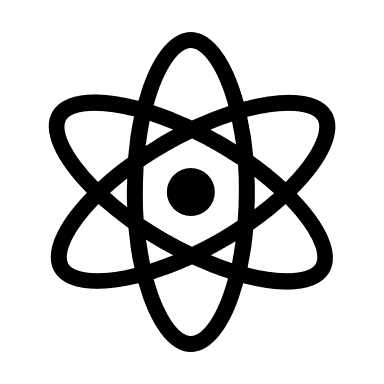 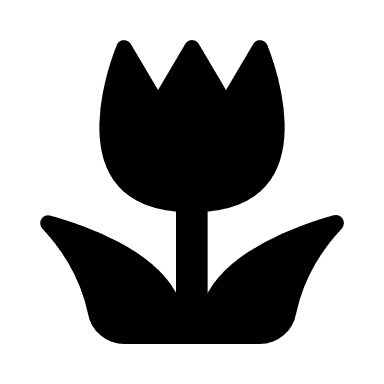 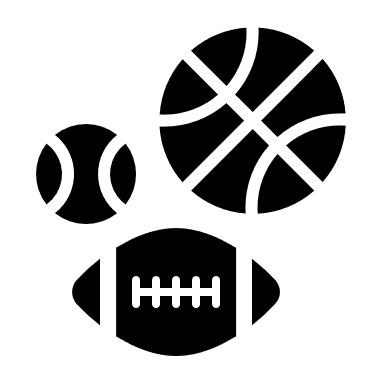 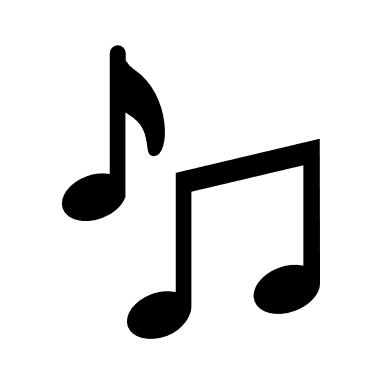 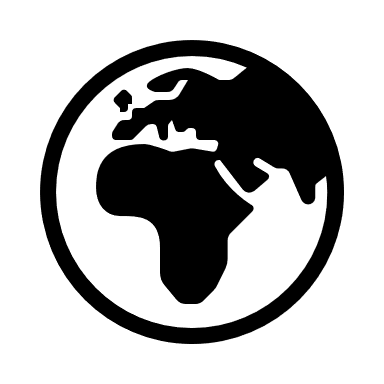 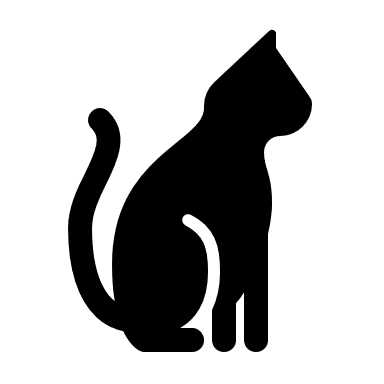 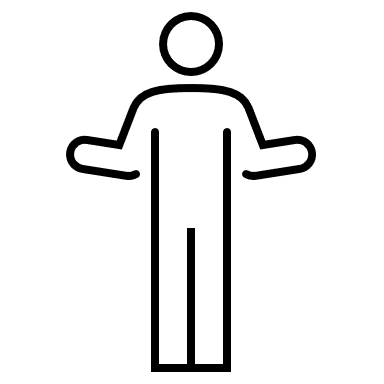 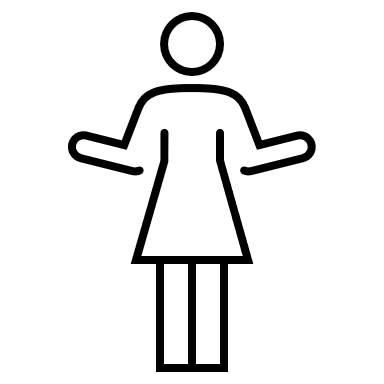 [Speaker Notes: Övning 2: Hitta gemensamma nämnare.   
Lära känna-övningar skapar samhörighet och kan fungera som isbrytare i en ny gruppkonstellation.    
Hur går det till?    
Dela upp gruppen i par. Paret ska under 3-5 minuter hitta en gemensam nämnare. Det kan vara att bägge har samma favoritkaraktär i en tv-serie, har varit på samma festival ett visst år, utövar samma sport osv.   
Efter att tiden är ute kan paren presentera sin gemensamma nämnare för de andra i gruppen.]
Övning 3: Gemensamma mötesregler
Skapar tydliga ramar och förutsättningar för inkluderade möten
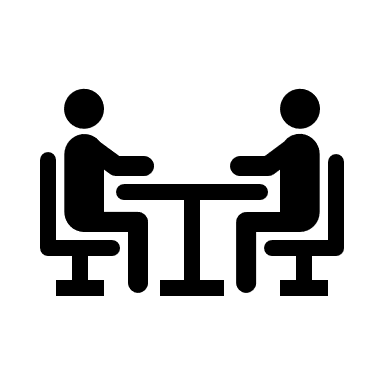 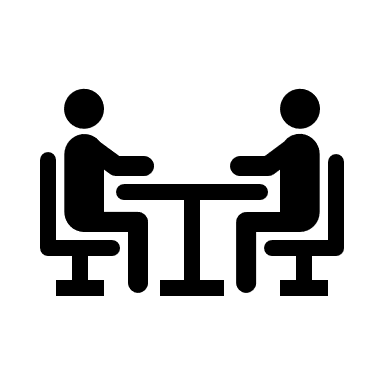 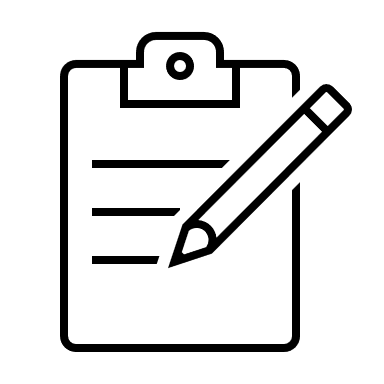 ✪ Övningen är inspirerad av metodmaterialet Motmakt, framtagen av Stjärnjouren, Sundbybergs tjejjour samt  Make Equals Tipsbank på normförändrande handlingar: https://www.makeequal.se/tipsbanken/
[Speaker Notes: Övning 3: Gemensamma mötesregler    
Första gången en grupp har genomfört en presentations-, behovs- och lägesrunda så är det bra att tillsammans komma överens om gemensamma mötesregler. Diskutera vad som är ett positivt gruppklimat för er, vad som är ett acceptabelt beteende och vilken jargong alla är bekväma med. Vi har ofta olika uppfattningar av vad som är ok. Gemensamma mötesregler skapar tydliga ramar och förutsättningar för inkluderande möten, samtidigt som det förebygger konflikter.]
Vi lyssnar aktivt på varandra och låter varandra tala till punkt.
Vi berättar för varandra när vi har det tufft, är stressade eller mår dåligt – oavsett om det är relaterat till ideellt engagemang eller ens fritid.
Vi pratar med varandra och inte om varandra.
Vi respekterar varandras olikheter och försöker alltid förstå den andres perspektiv när vi inte håller med eller vid konflikter.
Vi uppmärksammar och säger ifrån vid nedsättande och exkluderande jargong.
Vi har hög tolerans för att människor ibland gör misstag och felsteg. Vi gör inte förhastade omdömen om varandra om vi uttrycker oss klumpigt eller konstigt utan vi frågar först om bakgrunden till det som sagts.
[Speaker Notes: Exempel på inkluderande mötesregler. Läs exemplen]
Övning 3: Gemensamma mötesregler
Skapar tydliga ramar och förutsättningar för inkluderade möten
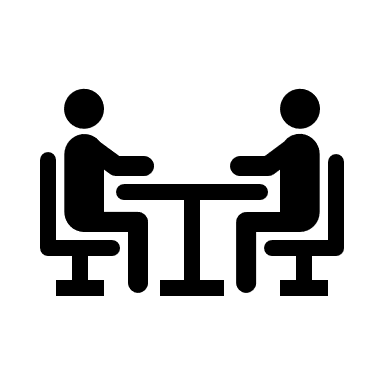 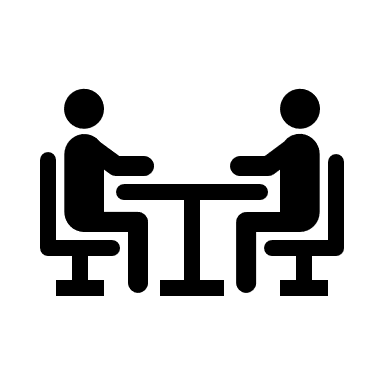 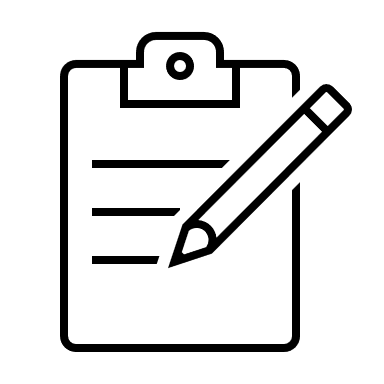 ✪ Övningen är inspirerad av metodmaterialet Motmakt, framtagen av Stjärnjouren, Sundbybergs tjejjour samt  Make Equals Tipsbank på normförändrande handlingar: https://www.makeequal.se/tipsbanken/
[Speaker Notes: Hur går det till?     
 
Diskutera i smågrupper om två till tre personer, så kallade “bikupor”, vilka regler ni tycker är viktiga för att alla ska trivas och känna sig respekterade och delaktiga i gruppen? Hur ska vi bete oss mot varandra? Ni kan använda resultaten från övningen ”behovsrundan”.  Anteckna era tankar. 
 
Bryt efter ca 10-15 minuter och låt de olika bikuporna presentera sina förslag.     
Hela gruppen ska nu komma överens om vilka regler som ska gälla vid möten – skriv ner dessa på ett stort papper. Ett tips är att ta med pappret med mötesreglerna till varje möte och sätt upp den synligt.  Renskriv också dokumentet så att det finns sparat digitalt.     
 
 
Tänk på: Definiera gärna saker kring både praktiska frågor exempelvis vad som gäller med mobiler/datorer under möten, och kring bemötande, exempelvis hur ordet ska tas vid möten.   
 
Tips!  Återkom gärna till bikupor som mötesform i diskussioner och utvärderingar. Det kan vara lättare för vissa att uttrycka sig i mindre grupper än i helgrupp. Frågor kan även diskuteras på promenad-bikupor och sedan lyftas upp i helgrupp.  

Har gruppen svårt att komma på egna regler? 
 
Här är lite tips på konkreta regler. Försök låta gruppen komma på de själva, men om de fastnar kan du ta hjälp av dem.  
 
Hur dela vi ordet mellan varandra? 
Får vi titta på våra telefoner under mötet? 
Hur och när tar vi pauser? 
Hur delar vi formella roller på mötet? 
Hur ska mötet planeras och av vem? 
Hur mycket ska vi följa dagordningen? 
Är det viktigt att respektera tiderna? 
Vad har vi för förväntningar på varandra under mötet? 
 
Du kan också gå tillbaka till sliden innan och visa exemplen en gång till.]
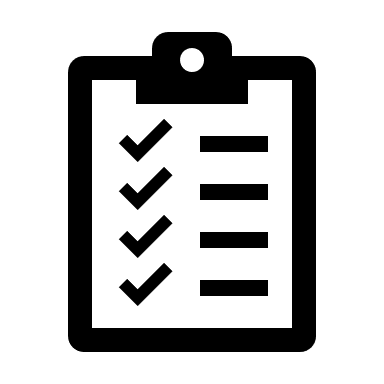 Checklista för inkluderande möten
✪ Checklistorna har tagits fram inom ramarna för projektet Normer, Attityder och   
Beteenden (NAB). NAB-projektet drivs av ungdomsförbunden Ung Media Sverige   
och Sverok – Spelhobbyförbundet och finansieras av Myndigheten för ungdoms och   
civilsamhällesfrågor.
[Speaker Notes: Checklista för inkluderande möten 
Tio listor med olika fokus som hjälper dig att anordna möten med hänsyn till fysiska och psykiska funktionsnedsättningar, könsidentitet, kön med mera. Titta på vilka listor som är relevanta för föreningens verksamhet och inspireras.   
 
Dela ut dokument ”Checklista för inkluderande möten”
 
Om du har tid som utbildare kan du gå igenom checklistorna med gruppen. Öppna länken och titta på det med dem!
 
Länk till PDF: http://tankebanken.se/wp-content/uploads/2015/11/checklistor-fo%CC%88r-tillga%CC%88nglighet-och-inkludering12sept2015_ink.fo%CC%88rklaringar.pdf]
Demokratiska mötenInkluderande mötestekniker
FolkuniversitetetBox 26152. 100 41 StockholmTel: 08-679 29 61www.folkuniversitetet.se